Nom : ……………………………..…...
Prénom : ………………………...……
Nom : ……………………………..…...
Prénom : ………………………...……
Cahier d’écriture
n°…
Cahier d’écriture
n°…
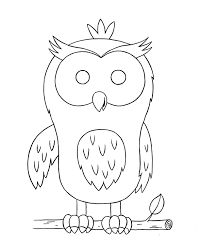 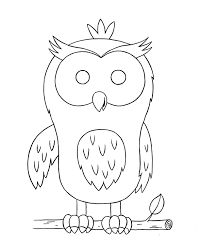 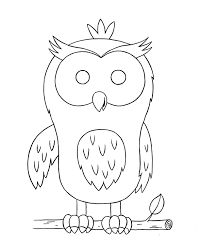 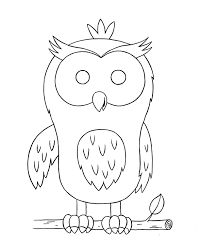 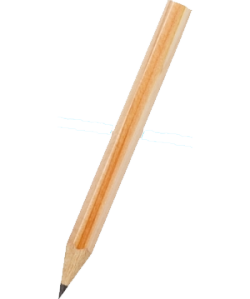 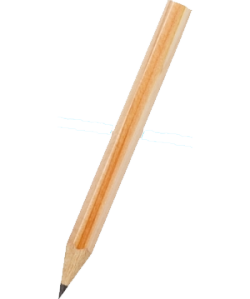 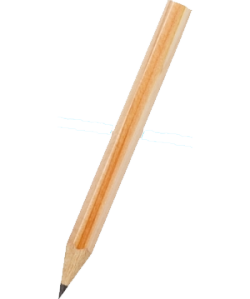 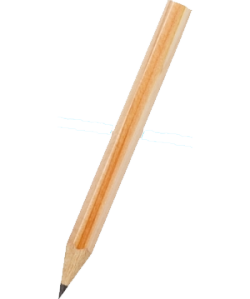 Ecole .........................
classe
Classe de
Ecole ........................
Classe
Classe de
Année scolaire 2021 - 2022
Année scolaire 2021 - 2022
Ecole Thérèse Roméo 1
CPA
Classe de madame Allart
Ecole Thérèse Roméo 1
CPA
Classe de madame Allart
Nom : ……………………………..…...
Prénom : ………………………...……
Nom : ……………………………..…...
Prénom : ………………………...……
Cahier d’écriture
n°…
Cahier d’écriture
n°…
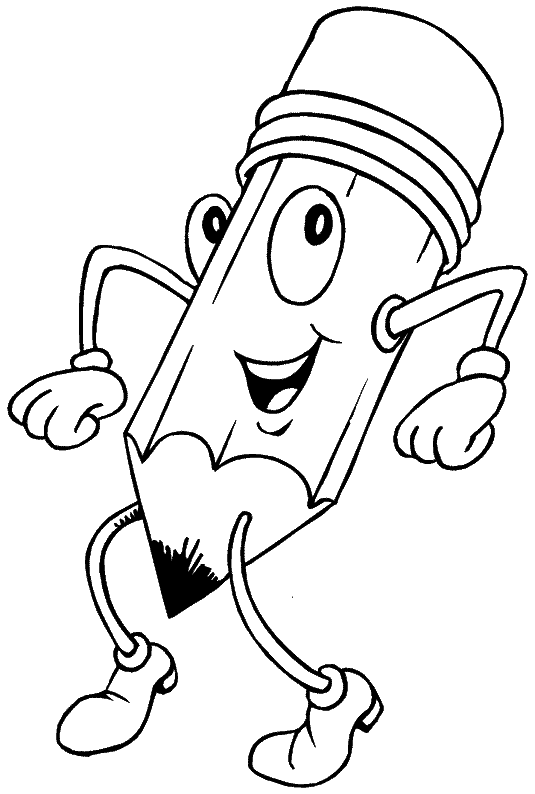 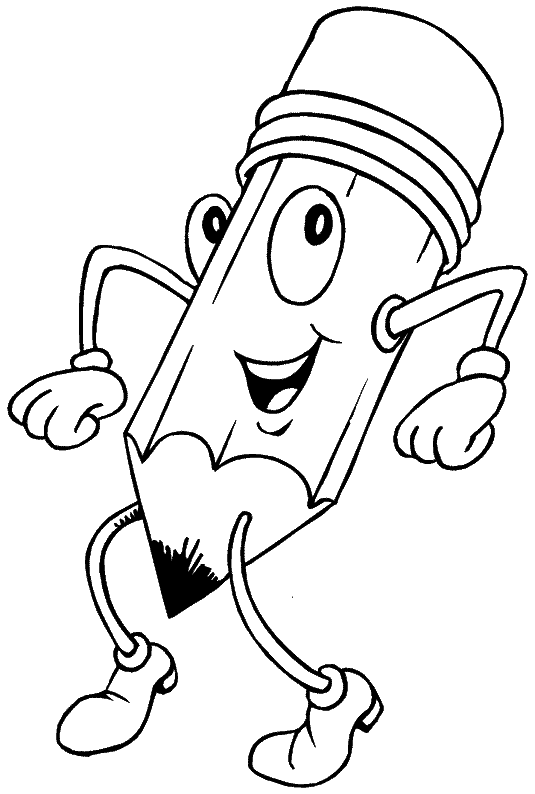 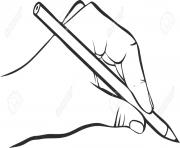 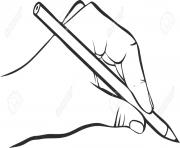 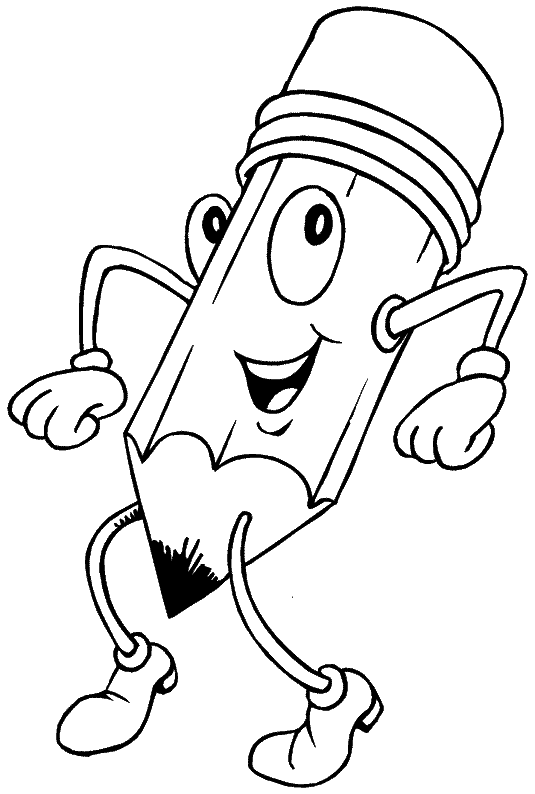 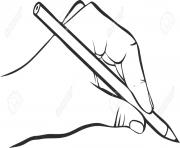 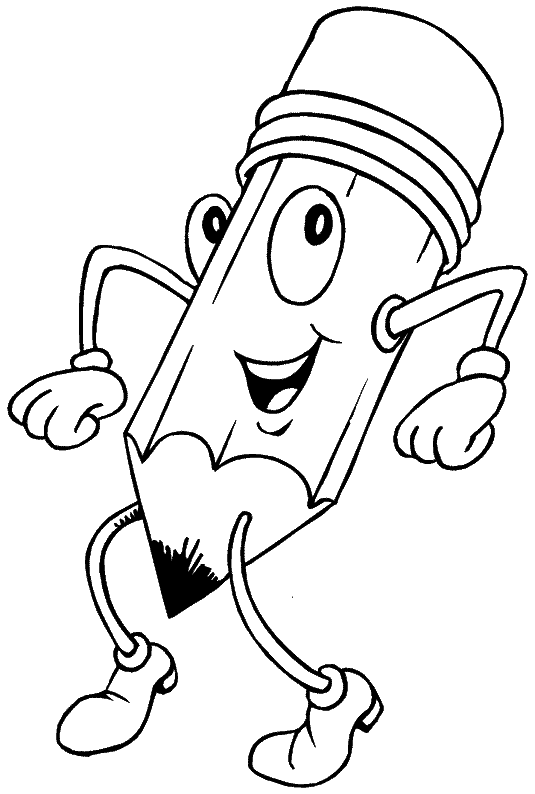 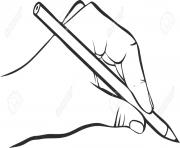 Année scolaire 2018 - 2019
Année scolaire 2018 - 2019
Ecole ........................
Classe
Classe de
Ecole .....................
Classe
Classe de
Nom : ……………………………..…...
Prénom : ………………………...……
Nom : ……………………………..…...
Prénom : ………………………...……
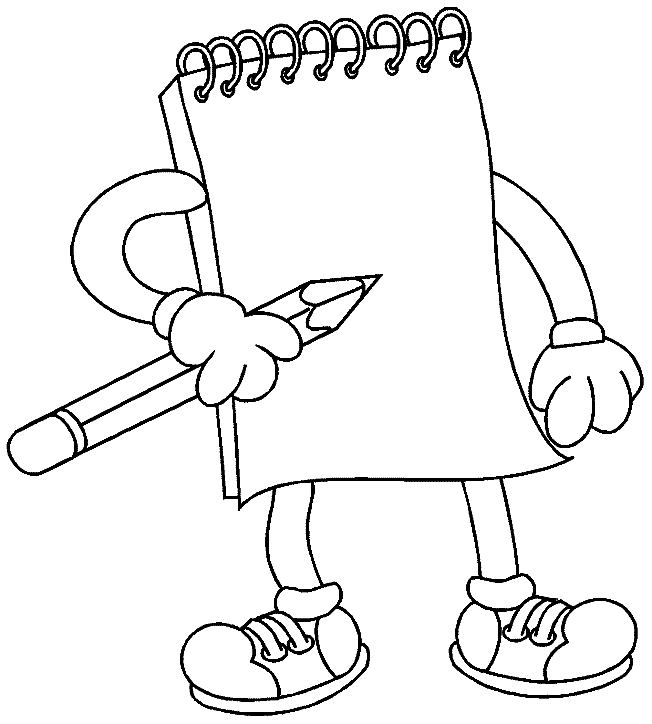 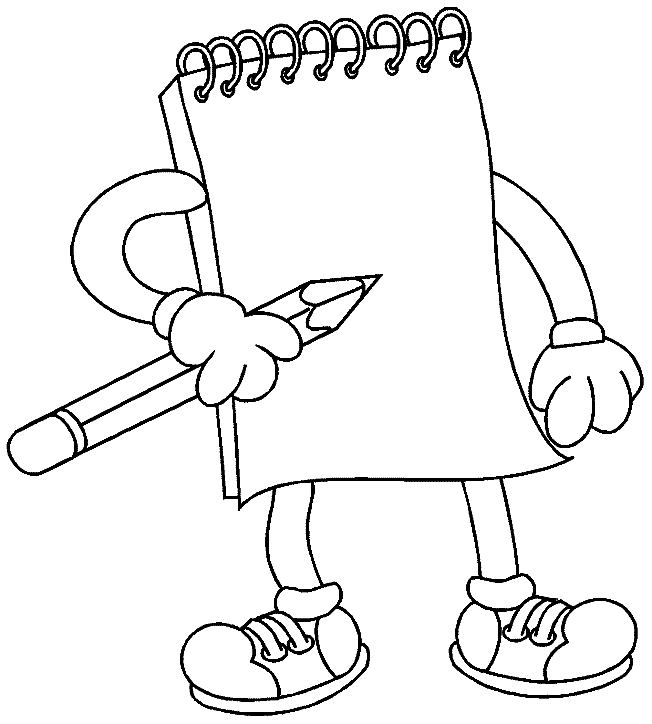 Cahier
d’écriture


n°….
Cahier
d’écriture


n°….
Année scolaire 2018 - 2019
Année scolaire 2018 - 2019